TÍTULO TÍTULO TÍTULO TÍTULO TÍTULO TÍTULO TÍTULO  TÍTULO TÍTULO TÍTULO TÍTULO TÍTULO TÍTULO
NOMBRE DEL AUTOR/AUTOR(ES)  (CENTRADO, TIPIGRAFÍA ARIAL, TAMAÑO 12PT,
MÁXIMO 3 PARTICIPANTES
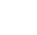 TEMÁTICA GENERAL / SUBTEMA
(Centrado, tipografía Arial, tamaño 12pt, temática central y  el subtema del Congreso en el cual se inscribe su cartel)
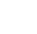 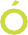 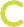 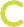 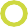 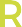 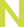 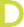 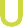 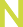 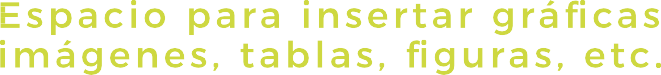 Lorem ipsum dolor sit amet, consectetuer adipiscing elit, sed diam nonummy  nibh euismod tincidunt ut laoreet dolore magna aliquam erat volutpat. Ut wisi  enim ad minim veniam, quis nostrud exerci tation ullamcorper suscipit lobortis  nisl ut aliquip ex ea commodo consequat. Duis autem vel eum iriure dolor in  hendrerit in vulputate velit esse molestie consequat, vel illum dolore eu  feugiat nulla facilisis at vero Lorem ipsum dolor sit amet, consectetuer adipi-  scing elit, sed ut laoreet dolore magna veniam, quis nostrud exerci
TEXTO
Lorem ipsum dolor sit amet,  consectetuer adipiscing elit,  sed diam nonummy nibh  euismod tincidunt ut
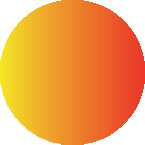 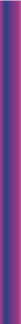 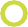 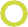 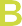 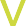 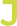 TEXTO
Lorem ipsum dolor sit amet,  consectetuer adipiscing elit,  sed diam nonummy nibh  euismod tincidunt ut
Lorem ipsum dolor sit amet, consectetuer adipiscing elit, sed diam nonummy  nibh euismod tincidunt ut laoreet dolore magna aliquam erat volutpat. Ut wisi  enim ad minim veniam, quis nostrud exerci tation ullamcorper suscipit lobortis  nisl ut aliquip ex ea commodo consequat. Duis autem vel eum iriure dolor in  hendrerit in vulputate velit esse molestie consequat, vel illum dolore eu  feugiat nulla facilisis at vero Lorem ipsum dolor sit amet, consectetuer adipi-  scing elit, sed ut laoreet dolore magna veniam, quis nostrud exerci
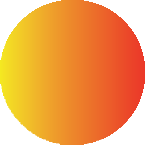 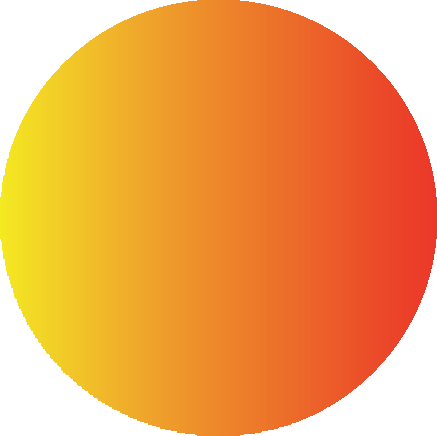 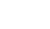 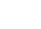 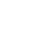 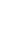 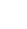 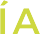 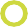 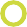 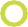 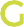 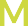 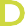 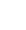 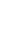 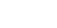 Lorem ipsum dolor sit amet, consectetuer adipiscing elit, sed diam nonummy  nibh euismod tincidunt ut laoreet dolore magna aliquam erat volutpat. Ut wisi  enim ad minim veniam, quis nostrud exerci tation ullamcorper suscipit lobortis  nisl ut aliquip ex ea commodo consequat. Duis autem vel eum iriure dolor in  hendrerit in vulputate velit esse molestie consequat, vel illum dolore eu  feugiat nulla facilisis at vero Lorem ipsum dolor sit amet, consectetuer adipi-  scing elit, sed ut laoreet dolore magna veniam, quis nostrud exerci
TEXTO
Lorem ipsum dolor sit amet,  consectetuer adipiscing elit,  sed diam nonummy nibh  euismod tincidunt ut
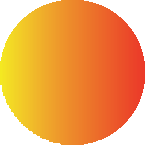 TEXTO
Lorem ipsum dolor sit amet,  consectetuer adipiscing elit,  sed diam nonummy nibh  euismod tincidunt ut
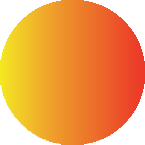 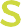 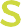 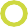 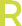 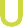 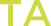 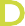 Lorem ipsum dolor sit amet, consectetuer adipiscing elit, sed diam nonummy  nibh euismod tincidunt ut laoreet dolore magna aliquam erat volutpat. Ut wisi  enim ad minim veniam, quis nostrud exerci tation ullamcorper suscipit lobortis  nisl ut aliquip ex ea commodo consequat. Duis autem vel eum iriure dolor in
hendrerit in vulputate velit esse molestie consequat, vel illum dolore eu  feugiat nulla facilisis at vero Lorem ipsum dolor sit amet, consectetuer adipi-  scing elit, sed diam nonummy nibh euismod tincidunt ut laoreet dolore magna  veniam, quis nostrud exerci Lorem ipsum dolor sit amet, consectetuer adipisc-  ing elit, sed diam nonummy nibh euismod tincidunt ut laoreet dolore magna  aliquam erat volutpat. Ut wisi enim ad minim veniam, quis nostrud exerci  tation ullamcorper suscipit lobortis nisl ut aliquip ex ea commodo consequat.
Duis autem vel eum iriure dolor in hendrerit in vulputate velit esse molestie  consequat, vel illum dolore eu feugiat nulla facilisis at vero eros et accumsan  et iusto odio dignissim qui blandit praesent luptatum zzril delenit augue duis  dolore te feugait nulla facilisi.
Lorem ipsum dolor sit amet, cons ectetuer adipiscing elit, sed diam nonummy  nibh euismod tincidunt ut laoreet dolore magna aliquam erat volutpat. Ut wisi  enim ad minim veniam, quis nostrud exerci tation ullamcorper suscipit lobortis  nisl ut aliquip ex ea commodo consequat.
Lorem ipsum dolor sit amet, consectetuer adipiscing elit, sed diam nonummy  Lorem ipsum dolor sit amet, consectetuer adipiscing elit, sed diam nonummy  nibh euismod tincidunt ut laoreet dolore magna aliquam erat volutpat. Ut wisi  enim ad minim veniam, quis nostrud exerci tation ullamcorper suscipit lobortis  nisl ut aliquip ex ea commodo consequat. Duis autem vel eum iriure dolor in
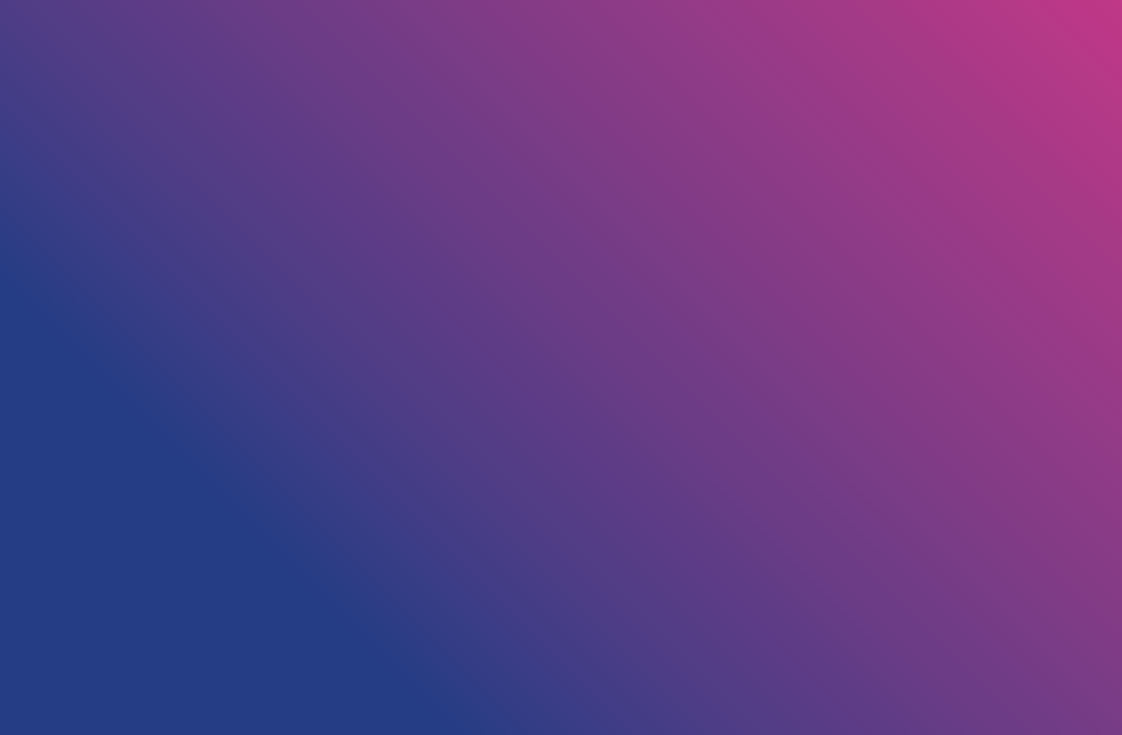 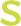 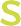 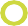 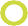 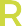 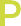 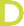 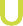 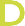 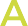 Lorem ipsum dolor sit amet, consectetuer adipiscing elit, sed diam  nonummy nibh euismod tincidunt ut laoreet dolore magna aliquam erat  volutpat. Ut wisi enim ad minim veniam, quis nostrud exerci tation ullam-  corper suscipit lobortis nisl ut aliquip ex ea commodo consequat. Duis  autem vel eum iriure dolor in hendrerit in vulputate velit esse molestie  consequat, vel illum dolore eu feugiat nulla facilisis at vero Lorem ipsum  dolor sit amet, consectetuer adipiscing elit, sed ut laoreet dolore magna  veniam, quis nostrud exerci
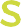 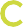 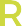 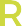 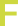 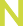 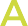 Autor 1., Autor 2., (año) Título.
Autor 1., Autor 2., (año) Título.
Autor 1., Autor 2., (año) Título.
Autor 1., Autor 2., (año) Título.
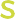 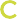 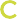 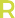 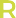 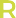 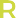 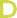 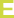 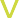 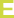 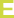 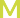 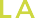 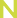 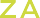 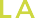 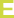 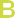 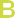 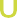 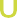 AUTOR/AUTOR(ES): 

Lorem ipsum dolor sit amet, consectetuer adipiscing elit, sed diam nonummy nibh euismod  tincidunt ut laoreet dolore magna aliquam erat volutpat. Ut wisi enim ad minim veniam, quis  nostrud exerci tation ullamcorper suscipit lobortis nisl ut aliquip ex ea commodo consequat. Duis  autem vel eum iriure dolor in hendrerit in vulputate velit esse molestie consequat, vel illum dolore  eu feugiat nulla facilisis at vero Lorem ipsum dolor sit amet, consectetuer adipiscing elit, sed diam  nonummy nibh euismod tincidunt ut laoreet dolore magna veniam, quis nostrud exerci Lorem  ipsum dolor sit amet, consectetuer adipiscing elit, sed diam nonummy nibh euismod tincidunt ut  laoreet dolore magna aliquam erat volutpat. Ut wisi enim ad minim veniam, quis nostrud exerci  tation ullamcorper suscipit lobortis nisl ut aliquip ex ea commodo consequat. Duis autem vel eum  iriure dolor in hendrerit in vulputate velit esse molestie consequat, vel illum dolore eu feugiat nulla